Community Human Service Partnership (CHSP)
Reporting Requirements
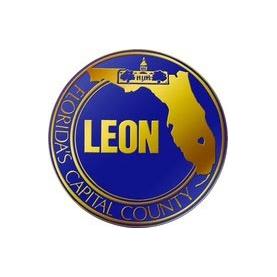 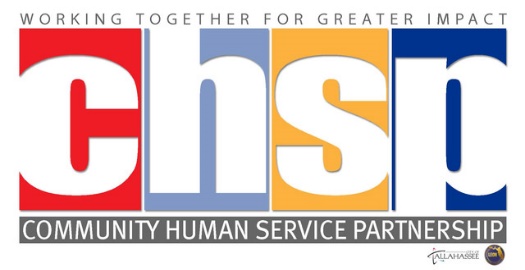 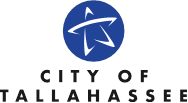 Community Human Service Partnership (CHSP) works with agencies providing direct human services to City of Tallahassee and Leon County residents. Funding is allocated through a grant review process that utilizes a team of citizen volunteers to review, rank, and award funding to applicant agencies; the team is referred to as the Citizens Review Team (CRT). Volunteers are solicited through partnerships with neighborhood associations, local universities, area businesses, churches, civic groups, and professional associations, among others. Extensive efforts are made to ensure that each Citizens Review Team is representative of the community’s demographics. Individuals who participate as volunteer grant reviewers must attend training facilitated by the joint staff of the respective CHSP partners. The role of staff is that of advisors to the CRT; staff provides overall administrative support. The CRT makes all decisions regarding funding levels utilizing a zero-based award methodology that requires the CRT to come to consensus on all decisions.
The goal of the CHSP funding process is to review agency capacity and performance; match requests for program funding to community needs; and distribute the available funds to assure a balanced, effective, and efficient human services delivery system.
All CHSP Agency’s are required to submit Quarterly and Year-End Narrative Reports, the reporting period and submission deadlines are outlined below.
Report of Expenditures and Reimbursement RequestGrant funds are administered on a reimbursement basis; therefore, proof of expenditures must be submitted for reimbursement. It is important to note that the Office of the City Auditor and HUD govern the Human Services Division’s grant procedures. If special circumstances hinder the agency’s ability to comply with any of the fiscal or programmatic reporting requirements, please call our office as soon as possible. We will make every effort to work with your agency.
Payments will not be processed until all quarterly and year-end reporting requirements have been met. There are no exceptions.
On the Report of Expenditures and Reimbursement request check the appropriate funding source. 
Although the Report of Expenditures and Reimbursement Request lists specific cost categories, please modify those cost categories to match the budget listed in the Agency Agreement attachment: Method and Amount of Compensation. 
No budgetary changes can be made unless a budget amendment is requested and approved in writing. An exception to this general rule is as follows: an agency can spend up to 10% above each cost category without obtaining prior approval.
When submitting reimbursement requests, please also submit a brief cover letter on agency letterhead that includes the amount of the request. The cover letter is required by the accounting office and is used as an invoice for processing reimbursement requests.
When submitting receipts, ensure that the date of purchase, purchase amount, items purchased, and the vendor name are legible. Only readable receipts will be reimbursed.
Attach to your report all proof of expenditures (such as itemized receipts, canceled checks, bank statements, program brochures, payroll records, invoices, etc.) for which you are requesting reimbursement. Please note that no excessive shipping fees, convenience fees, sales tax, tips, or late fees will be reimbursed.
When claiming travel or training, please include appropriate documentation such as event brochures/itineraries, registration payment, and hotel and food receipts. Agencies that use a set formula or rate to determine food or travel costs (per diem or mileage) do not need to submit food receipts or gas receipts. However, please submit agency travel forms that document how travel was calculated.
If you have ongoing accounts at businesses such as Office Depot, submit actual receipts of the purchased items (or a billing statement that itemizes the purchases) that you want the City or County to reimburse.  The general billing statement is not adequate.
Organize report of expenditures and reimbursements by cost category and separate each cost category with a blank sheet of paper. This action will expedite the processing of your reimbursement request.
All invoices must be signed by the vendor and the agency representative, including payroll and contractual services documents.
CHSP Narrative Report Preparation & Submission Instructions: CHSP Narrative Report Preparation and Submission Power Point.pptx